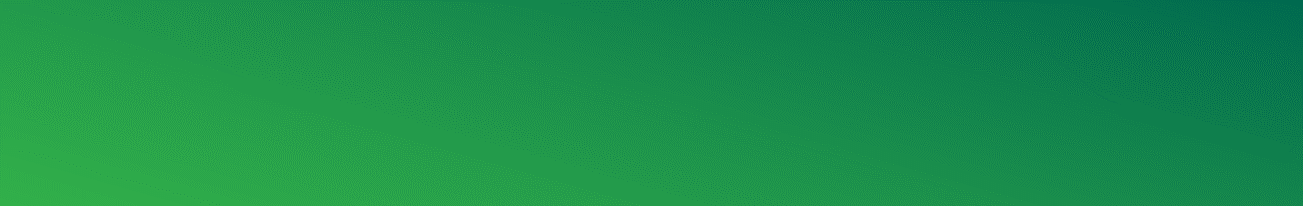 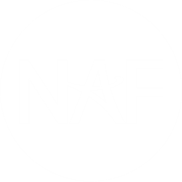 APRENDIZAJE BASADO EN EL TRABAJO Y ORIENTADO A RESULTADOS
DESCRIPCIÓN GENERAL PARA SOCIOS
NAF está migrando a un método impulsado por resultados para el aprendizaje basado en el trabajo (ODWBL, por sus siglas en inglés), con un foco en el establecimiento de objetivos y aspiraciones, habilidades laborales transferibles y relaciones profesionales significativas y centrado en el estudiante. Como resultado de este nuevo enfoque y del apoyo de usted, los estudiantes se sentirán más confiados y estarán mejor preparados para navegar su camino profesional después del bachillerato. Estos estudiantes podrán identificar las carreras que les interesan, hacer un plan para lograr sus metas, desarrollar habilidades que necesiten para ser exitosos y establecer conexiones con socios como usted que los pueden ayudar a navegar su camino hacia el futuro. El enfoque ODWBL se estará lanzando a la red completa durante NAF Next del 12 al 14 de julio de 2023.
RESULTADOS
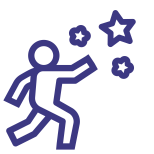 ASPIRACIONES
Cada estudiante habrá definido y mapeado un plan para al menos una oportunidad de carrera.
HABILIDADES
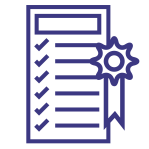 Cada estudiante habrá trabajado en desarrollar las seis habilidades para el futuro, recibido comentarios provenientes de socios de la industria, miembros del Consejo Asesor y/o profesionales de la comunidad local, y tendrá la capacidad de articular sus fortalezas.
CONEXIONES
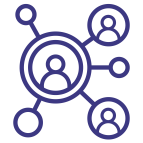 Cada estudiante desarrollará al menos tres conexiones profesionales.
HABILIDADES PARA EL FUTURO
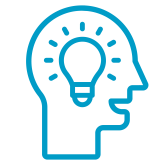 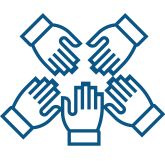 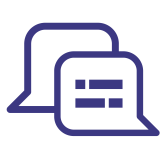 SOLUCIÓN DEPROBLEMAS
COMUNICACIÓN
COLABORACIÓN
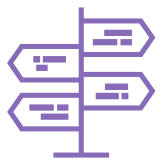 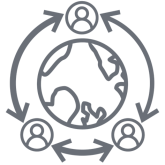 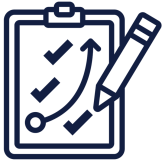 INICIATIVA Y AUTODIRECCIÓN
CONCIENCIASOCIAL
PLANIFICACIÓN PARAEL ÉXITO
Derecho de autor NAF 2023
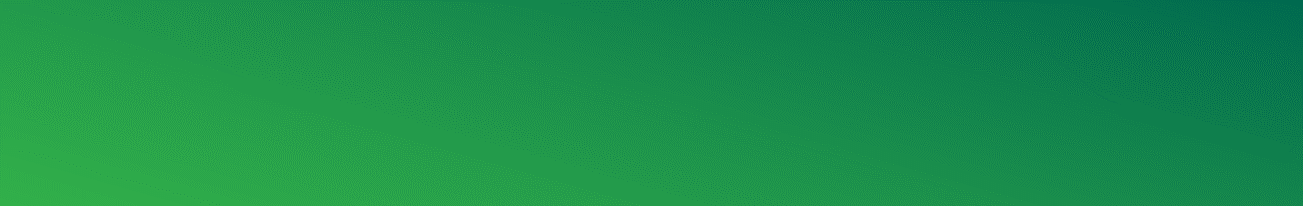 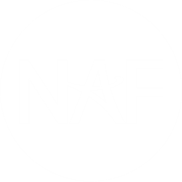 APRENDIZAJE BASADO EN EL TRABAJO Y ORIENTADO A RESULTADOS
DESCRIPCIÓN GENERAL PARA SOCIOS
CÓMO LE IMPACTA ESTO
La Certificación NAFTrack está cambiando para alinearse con el enfoque de WBL impulsado por resultados, que incluirá un enfoque sobre la participación del estudiante en la serie completa de aprendizaje basado en el trabajo. Se están expandiendo las actividades que califican para la preparación de carreras para que las oportunidades de aprendizaje/oportunidades de aprendizaje juveniles, experiencias clínicas y los proyectos con tutoría de la industria también sean opciones además de las pasantías. 

La evaluación de pasantías está cambiando para convertirse en una evaluación de habilidades para el futuro dado que ahora se alinea directamente con las seis habilidades para el futuro. Los socios nacionales de NAF llevaron a cabo el piloto de esta evaluación el verano pasado y lo utilizarán de nuevo este verano. Se implementará para todos en los supervisores de pasantías (tanto locales como nacionales) en el otoño de 2023.
CÓMO PUEDE APOYAR EL WBL ORIENTADO A RESULTADOS
Considere cómo puede incrementar el impacto de cada actividad WBL ofrecida, para apoyar a los estudiantes a desarrollar los resultados de aspiraciones, habilidades y conexiones específicos.

Considere expandir o modificar el tipo de experiencias de WBL que su organización brinda para incrementar el impacto estudiantil.
CONJUNTO CONTINUO DEL WBL: IMPACTO DE LA ACTIVIDAD
IMPACTANTE
MÁS IMPACTANTE
LO MÁS IMPACTANTE
Oportunidades
Exploración
Oportunidades
Preparación
Oportunidades
Conciencia
Orador invitadoRecorrido de sitios de trabajoFeria de carreras
Entrevista informativaTrabajo en modalidad de sombra
Sesión de asesoría/revisión del currículum
Simulacro de entrevista
Tutoría Taller de habilidades Proyecto con participación del socio
Pasantía
Experiencia clínica
Programas de aprendices de oficios
Pasantía juvenil
Proyecto de tutoría de la industria
¿Desea conocer más?
Visite ODWBL para socios para acceder a preguntas y respuestas.
Derecho de autor NAF 2023